Responding Empathically and Effectivelyto Challenging Behaviors
Claire Lerner, LICSW
Child Development Specialist
clerner92762@gmail.com
301-452-1886
Understanding Behavior
Behavior has meaning
Behaviors are functional, coping strategies:

Cling to caregivers after a loss

Turn inward—avoid group play in the classroom—to protect from overwhelming stimuli

Refuse certain foods based on overwhelming smell or texture
[Speaker Notes: Josh--]
Key Factors that Influence Behavior
Age and Stage of Development


Temperament


Context
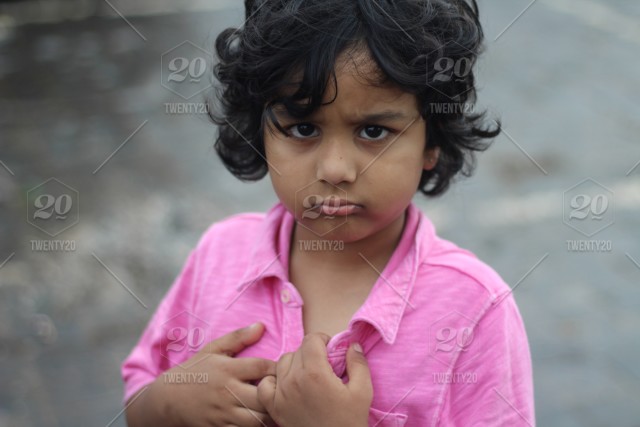 Age and Stage of Development
Where is child at developmentally? Separation issues? Need for control?

Important to be grounded in what is typical to expect at each age and stage

Unrealistic expectations can lead to frustration for parent and child, and to ineffective discipline strategies.
Temperament
Temperament:  A child’s approach to the world can make it easier or harder for him/her to develop self-control.  

Go-with-the-flow vs highly reactive

Adaptable vs. slow-to-warm up

Sensory Threshold: over or under-responsive to sensory input
[Speaker Notes: Example:  big reactors– going to a new place-- tantrum]
Context
What is going on in the child’s world has an impact on his/her behavior. 
 
Any changes—a move, new sibling, a parent out of town,  the loss of a pet, grandma coming to visit, even when positive can be stressful for a young child.
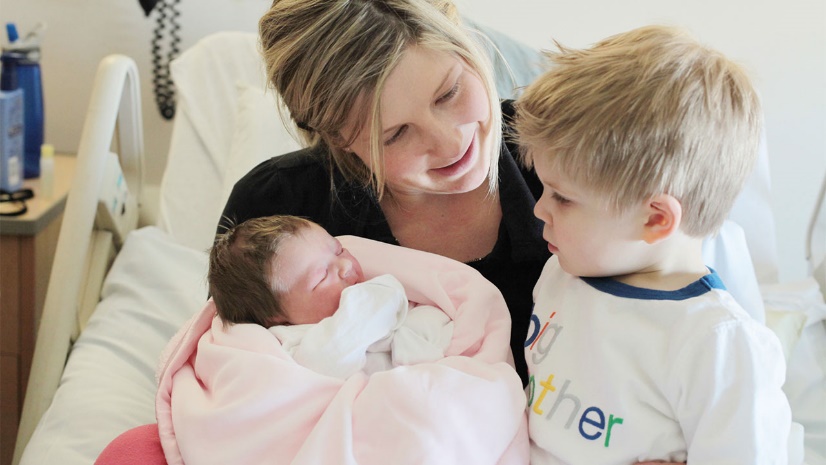 [Speaker Notes: Gabe/Max– lost sibling, parents preoccupied– seeking attention, bottomless pit of need]
Guiding Principles
Children are Not Misbehaving on Purpose
Some coping strategies may not acceptable or appropriate

Bite to keep others at a distance because it feels uncomfortable when children invade their space. 

Tantrums are successful in getting their way so rely on this tool


But children are not intentionally being “bad”
Children under age 5 have very little self-regulation
The ability to exert control over their behavior starts around age 3 and isn’t fully developed until 5-6 years.

Young children are driven by their emotions and impulses, not logic. The part of the brain (pre-frontal cortex) that enables children to think about their feelings, plan and problem-solve is not well-developed until around 6 years.
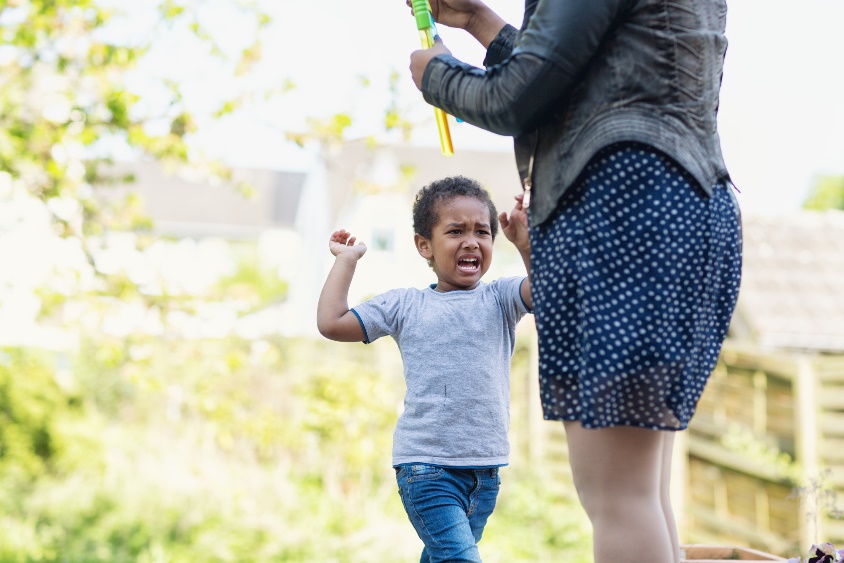 Young Children are Strategic, Not Manipulative
Children are driven to get what they want and will use any tools at their disposal that help them reach their goal.

They are not purposefully trying to drive you crazy. If throwing a tantrum results in extra iPad time, a later bedtime, or simply getting more of your attention, your toddler is putting 2 and 2 together, making an important assessment: “Excellent strategy! Put that one in the win column.” 

This is not manipulation, it is strategic.
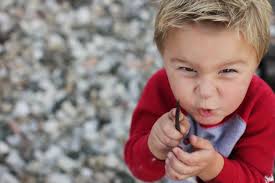 Feelings Are Not the Problem
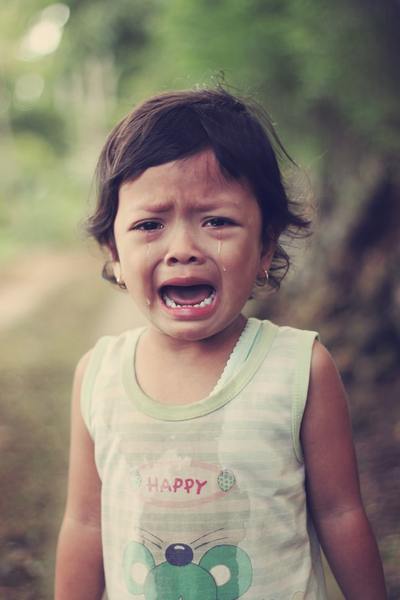 Feelings aren’t “right” or “wrong”, and they are not the problem. It’s what children (and we adults!) do with our feelings that can be problematic. 

Ignoring or minimizing feelings doesn’t make the feelings go away, they just get “acted-out” through behaviors (often negative) that can lead to more stress, not less, for your child…and you.
Don’t fear the tantrum! (Happy children are not always happy)
Just because a child doesn’t like a limit doesn’t mean it’s not good for him.

Setting and enforcing clear limits is actually quite loving. 

Learning to accept limits leads to flexibility and the development of effective coping strategies and builds resilience.

Learning to deal with life’s frustrations and disappointments involves children feeling uncomfortable and unhappy at times. 

This ability to adapt is what ultimately makes children happy and helps them be successful in the outside world.
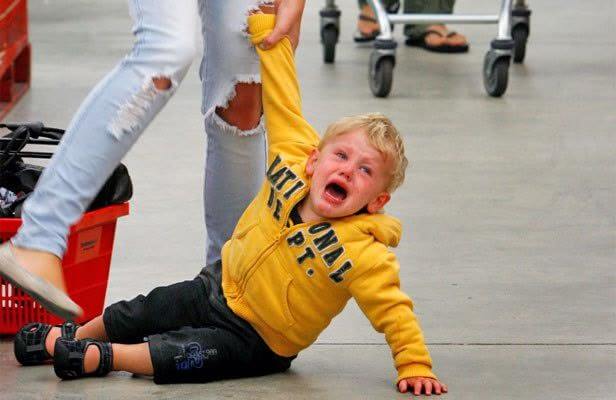 Don’t Assess a Limit Based on Your Child’s Reaction
Just because your child doesn’t like the limit doesn’t mean it’s not good for her. 

Ask yourself if you think it’s a reasonable rule. If the answer is “yes”, then implement it, with the confidence that it will help your child learn to cope when she can’t have everything she wants and will help her be more flexible and adaptable.
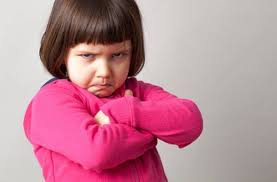 Limits are only as effective as your ability to implement them
They can’t be dependent on your child’s compliance or cooperation. 

When you are in the position of convincing or waiting for your child to take an action to cooperate, it puts him, not you, in the driver’s seat.
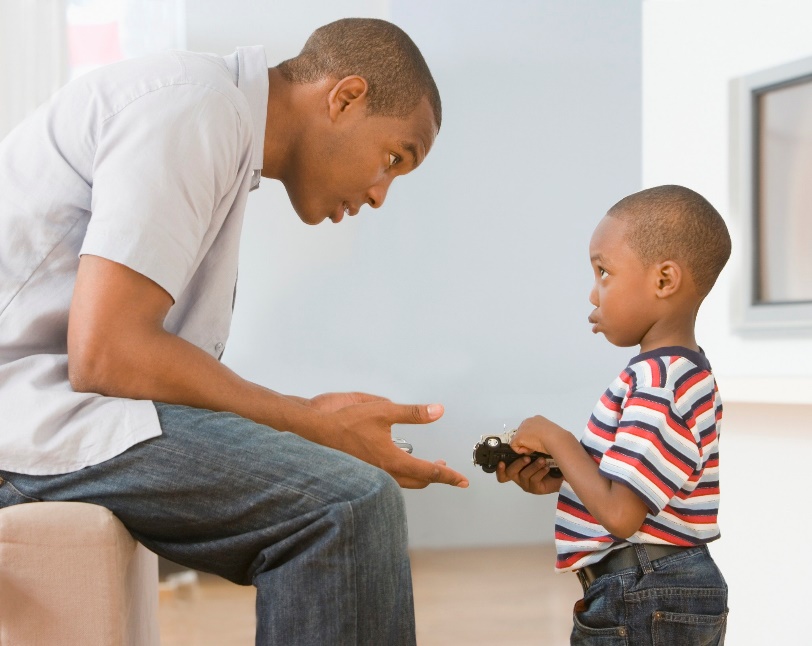 Explain But Don’t Justify Limits
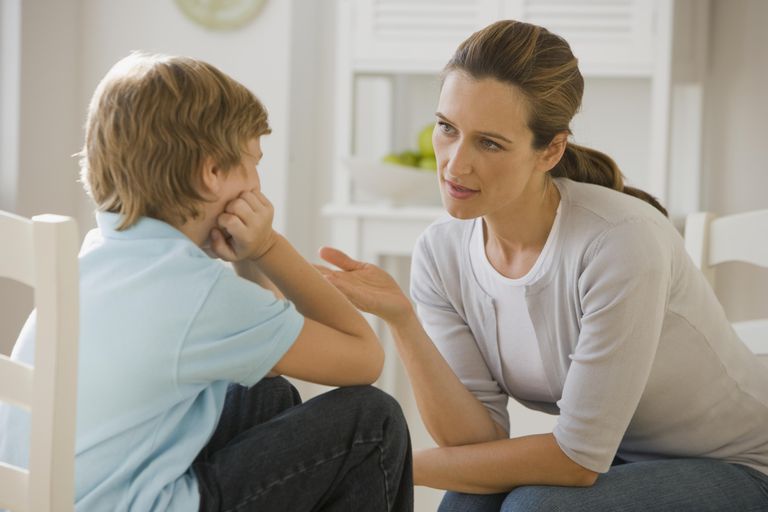 Be sure to communicate to your child that you don’t expect her to like or agree with your limits.
Offer Acceptable Choices with Natural Consequences (vs rewards) That You Can Implement/Control
“You have two great choices; if you can stay in your room—no gate has to go up; if you choose to come out of your room, we’ll put up the gate to help you stay in your room and get yourself to sleep.” 

“You can give me the iPad when time is up today and have it again tomorrow for your 30 minutes; or I will take it from you and there won’t be iPad time tomorrow.” 

“You can eat your breakfast during the 20 minutes we have at the table together; if you choose not to eat during that time, then we can pack it up in this special container and you can take it with you to school if you get hungry.”
Tone Matters: Use an upbeat, positive tone when you set limits
The tone and approach you use when setting limits makes a big difference. 

Avoid being harsh, angry/annoyed: “If you don’t cooperate and stay in your room, we will put up the gate!” “It’s never enough for you! You’ve had an hour with the iPad. If you don’t give it to me now you won’t have it for a month!”  

These kinds of responses tend to further stress children and lead to more negativity and opposition, making it less likely they will calm and cope.
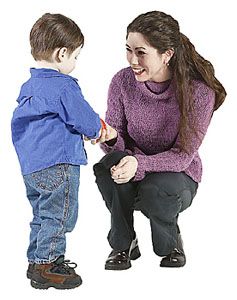 Don’t React to Provocative Behavior
I am going to lock you in your room with no food for 10 million days!—Four-year-old’s response to his mom when she told him he couldn’t have a popsicle before he ate his growing foods.  
You’re a poopy, daddy face! –Three-year-old’s reaction when her father took away the tablet when the timer went off, even though she was in the middle of a game.

Young children are unbelievably clever—they are highly skilled at tuning in to what yanks their parents’ chains.

Any reaction from you and reinforces the behavior, even if your response is negative. 

The best way to respond to bait? Ignore it. This doesn’t mean you ignore your child—you just don’t engage around the provocative behavior.
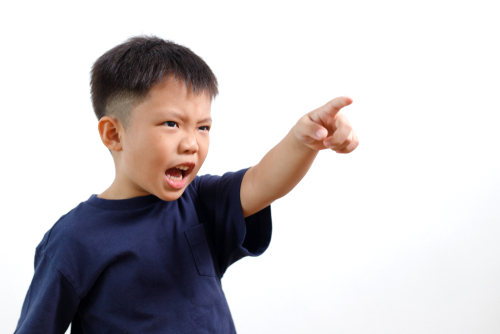 Use Natural Consequences
“If you cooperate with getting into pajamas we will have time for an extra book. If you don’t cooperate and I have to get you into your PJs by myself, then there won’t be time for an extra book.”  

Using the concept of extra time tends to work well in a lot of situations. When kids cooperate, it saves time and allows for more opportunities to do the things they like—extra play time, extra story or song at bedtime, etc. 

Avoid negative consequences—taking things away—as that strategy tends to not be effective and can increase your child’s negativity.
Have a Plan: Be Responsive, not Reactive
Have a plan for how you will deal with challenging behaviors
When you don’t have a plan, that’s when things fall apart and your child starts driving the car—you’re going along for the ride. 
Anticipate what kinds of situations get you revved up and reactive and make a plan for how to calm yourself in order to make a thoughtful decision about how to respond to your child. 
It might mean taking a mommy/daddy time-out—gives you time to think, and provides a very powerful model for exercising self-control.
Also a great tool for co-parents as a way to avoid undermining each other
Keep in Touch
Claire Lerner, LCSW-C
Lernerchilddevelopment.com
301-452-1886
clerner92762@gmail.com